Анализа правног оквира и ставова стручних сарадника у циљу израде новог Правилника облицима рада психолога и педагога у основним и средњим школама и Дому ученика
Април 2020
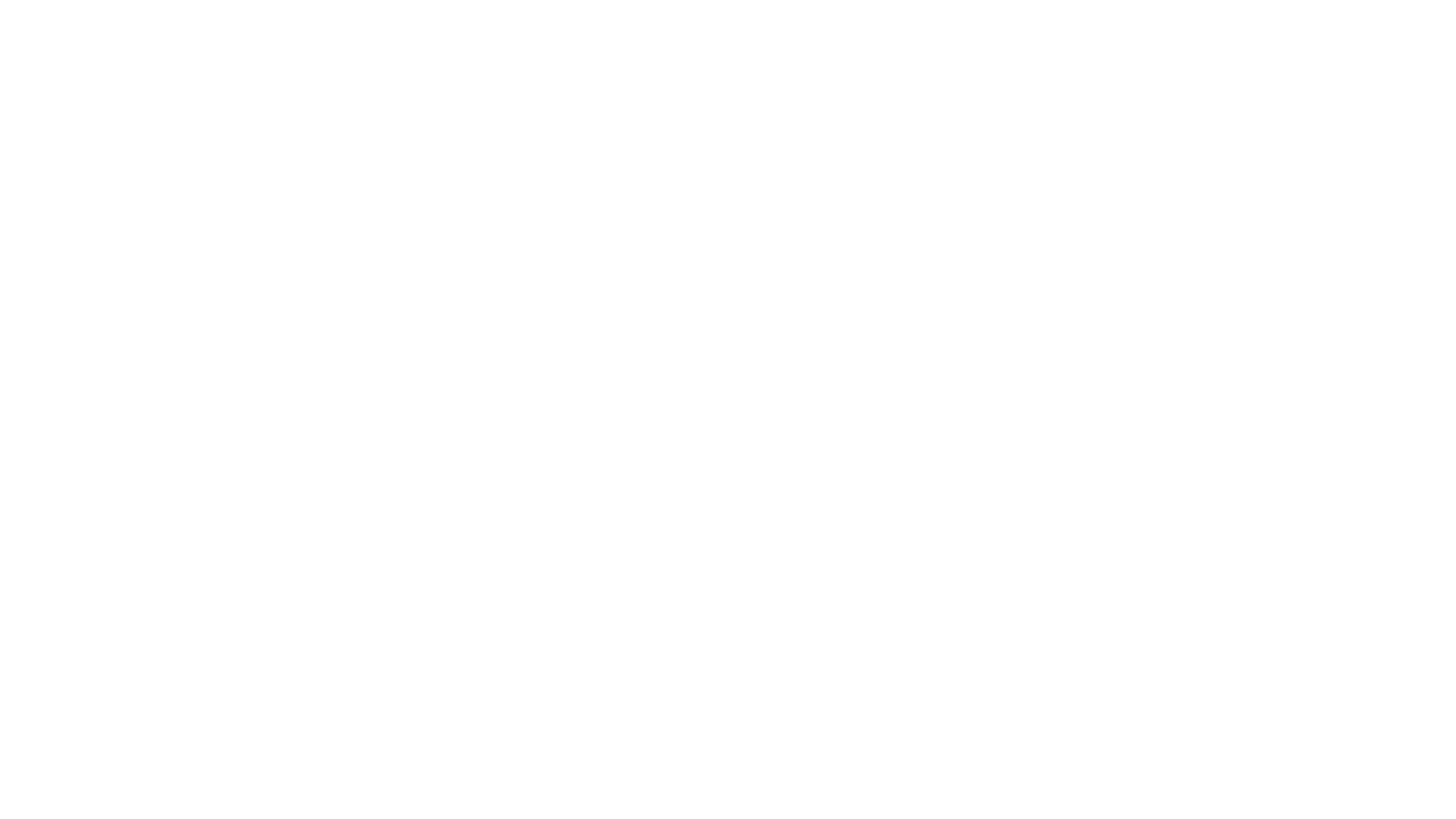 Министарство просвете, науке и технолошког развоја (МПНТР) је именовало Радну групу за израду Правилника о програму свих облика рада стручних сарадника;
Подршку Радној групи МПНТР у изради овог Правилника обезбеђује УНИЦЕФ у сарадњи и кроз консултативни процес са асоцијацијама педагога и психолога, Заводом за унапређење образовања и васпитања и и Заводом за вредновање квалитета образовања и васпитања.
Унапређење улоге и јасније дефинисање области рада стручних сарадника – психолога и педагога један је од предуслова за даље унапређење рада основних и средњих школа.
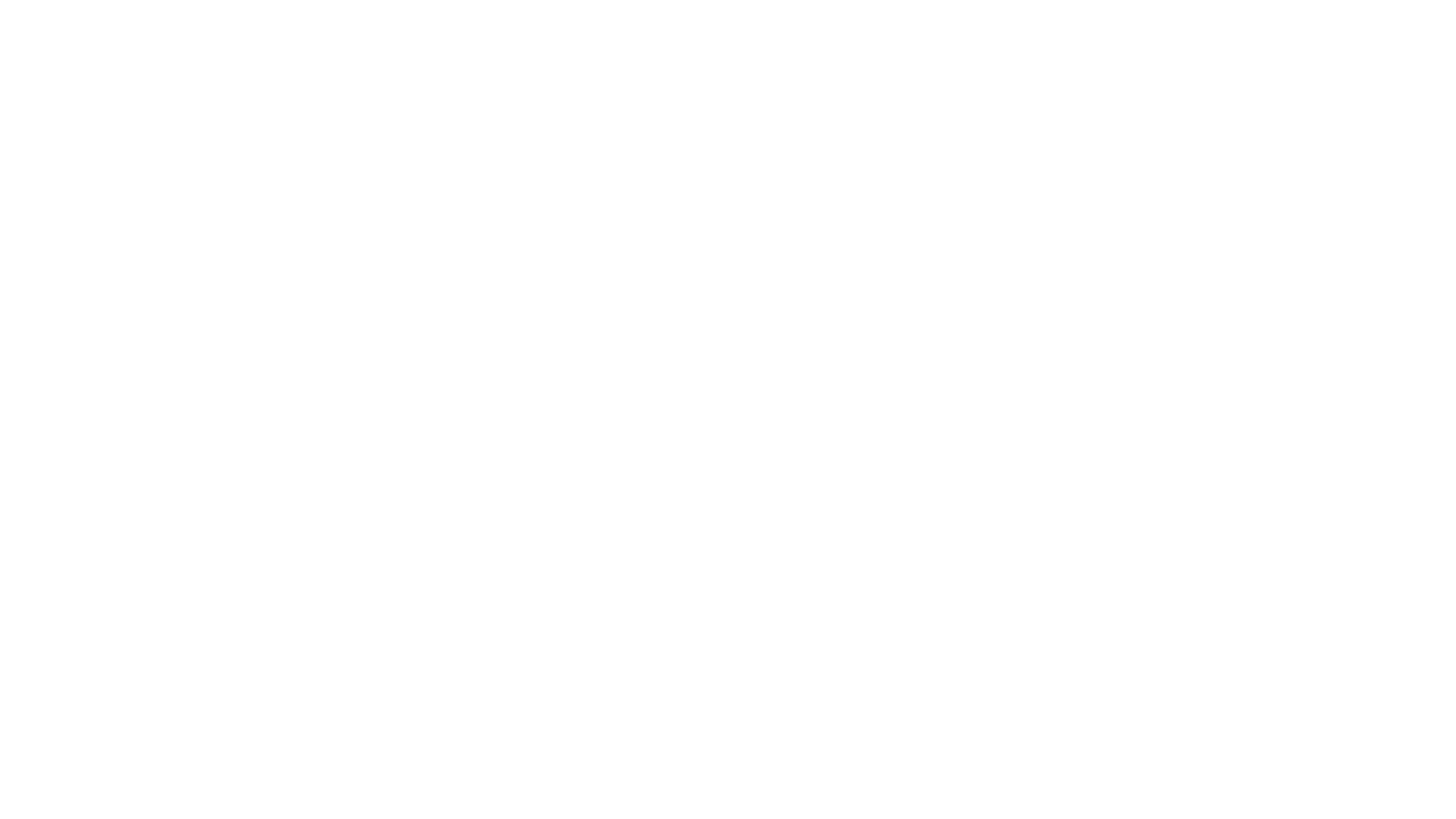 Подршка Радној групи
Анализа правног оквира; 
Анализе релевантних истраживања и искустава других земаља;
Истраживање ставова стручних сарадника о статусу, изазовима и препорукаа за унапређење статуса и програма рада стручних сарадника у основним и средњим школама и Дому ученика;
Консултативни састанак са стручним сарадницима.
Релевантни правни документи
Закон о основама система образовања и васпитања;
Правилник о норми часова непосредног рада са ученицима наставника, стручних сарадника и васпитача у основној школи;
Правилник о норми часова непосредног рада са ученицима наставника, стручних сарадника и васпитача у средњој;
Правилник о критеријумима и стандардима за финансирање установе која обавља делатност основног образовања и васпитања;
Правилник о критеријумима и стандардима за финансирање установе која обавља делатност средњег образовања и васпитања;
Правилником о Програму рада свих стручних сарадника;
Правилник о Програму рада стручних сарадника – психолога и педагога у Дому ученика; 
Правилник о стандардима квалитета установе;
Стандарди компетенција за професију наставник и њиховог професионог развоја; 
Правилник о сталном стручном усавршавању и напредовању у звања наставника, васпитача и стручних сарадника;
Правилник о додатној образовној, здравственој и социјалној подршци детету, ученику и одраслом;
Правилник о ближим условима за утврђивање права на индивидуални образовни план, његову примену и вредновање;
Правилником о протоколу поступања у установи у одговору на насиље, злостављање и занемаривање;
Правилником о стручно-педагошком надзору;
Оперативни план за наставак рада школа у отежаним условима уз програм учења на даљину за ученике основних и средњих школа.
Кључни налази
Неусклађеност и извесне недоследности у различитим правним документима који регулишу ову област; 
Правилник о Програму свих облика рада стручних сарадника не даје довољно специфичне одреднице за рад психолога и педогога у складу са њиховим професионалним компетенцијама; 
Активности које су дефинисане превише су уситњене, а са друге стране не одражавају сву комплексност послова које обављају стручни сарадници;
Правилник о норми часова непосредног рада са ученицима наставника, стручних сарадника и васпитача у основној школи  прописује да стручни сарадник има 30 часова непосредног рада са ученицима, родитељима ученика, наставницима и другим стручним сарадницима школе, на остваривању програма рада и 10 часова недељно за припрему и планирање тих послова; 
Евидентно је да је улога стручних сарадника препозната у раду свих Тимова који се формирају на нивоу школе, као и у раду органа школе и стручним активима. У Правинику о програму рада свих стручних сарадника дата је препорука која се односи на број Тимова у чијем раду учествују стручни сарадници, док ЗОСОВ ову област не дефинише;
Стручно напредовање стручних сарадника регулисано је на исти начин као и за наставнике, што је неадекватно у односу на њихов опис посла;
У Правилнику о стручно педагошком надзору се каже да Саветник пружа стручну помоћ стручном сараднику ради унапређивања њихових компетенција али је нејасно како и на који начин пружа подршку у развоју компетенција имајући у виду да Стандарди компетенција стручних сарадника нису развијени.
[Speaker Notes: нпр. Правилници о норми часова непосредног рада са ученицима наставника, стручних сарадника и васпитача у основној и средњој школи, у којима је прописано да стручни сарадници између осталог учествују и у раду одељенског већа, ЗОСОВ прописује да Стручни сарадник остварује задатке на основу стандарда компетенција за стручне сараднике, а Стандарди компетенција за стручне сараднике нису израђени и сл. Послови које стручни сарадници обављају у оквиру 30 часова непосредног рада  дефинисани су другачије Правилноиком о норми часова непосредног рада и у  ЗОСОВ и Правинику о програму рада свих стручних сарадника (нпр. професионална оријентација); један час недељно за припремање ученика за учествовање у планираним и верификованим такмичењима што се не помиње у другим подзаконским актима]
20 стручних сарадника, 11 педагога (55%) и 9 (45%) психолога који су запослени у основним и средњим школама и Дому ученика;
14 стручних сарадника је из школа са територије Београда, а 6 стручних сарадника је из школа из: Чачка, Ниша, Смедерева, Новог Пазара, Панчева и Ваљева;
Онлине истраживање је реализовано у марту 2020. године.
Анализа ставова стручних сарадника
Профил школа – број одељења у школама
Профил школа – број ученика у школама
Профил школа – број наставног особља у школама
Специфичности школа
У једној школи (5%) се школују ученици мигранти и њихов број није већи од 10;
У једној школи настава се одвија двојезично
У једној школи деца се школују у издвојеним одељењима (број издвојених одељења није већи од 5);
У 18 школа, деца се образују на основу ИОПа и то: 
7 школа од 1 – 10 деце,
7 школа од 11 – 20 деце,
4 школе број деце за коју је израђен ИОП је од 21 до 30
Улога и значај рада стручних сарадника
Рада са ученицима
Рад са ученицима, наставницима и родитељима су основ психолошког и педагошког рада у школама;
Доминантан фокус рада психолога треба да буде на пружању психолошке подршке, фокус у раду педагога треба да буде пре свега на пружању подршке у превазилажењу проблема у учењу.

Ученици често немају другу стручну службу којој могу да се обрате када имају проблеме: ``за специјалистичке установе треба упут, чекање, а родитељи имају отпор, Центри за социјални рад не пружају психолошку подршку каква је потребна.`

``Ученици су главни корисници психолошких услуга у школи: процена, превенција, саветовање, едуковање.``

``Рад са ученицима је централна тема рада школе.  Динамичне промене у свим сферама друштва, су се одразиле и на наше ђаке и породице из којих долазе. Услед бројних проблема и препрека са којима се суочавају, а који им отежавају одрастање и учење, ученици све чешће траже помоћ стручног сарадника. Пружање подршке ученицима у циљу остваривања њихових оптималних развојних могућности постаје све изазовнији и захтевнији задатак.``
Рада са наставницима
Стручни сарадници педагози сматрају да је њихова  кључна улога подршка за унапређивање наставе и целокупног рада школе у сарадњи са наставницима. Планирање и програмирање рада школе, тематско планирање, остваривање међупредметних корелација, повезивање развоја компетенција;  
Психолози сматрају да је њихова основна улога остваривање споне између ученика, родитеља и наставника, упознавање наставника са психолошким и развојним карактеристикама ученика и подршка наставницима да нађу најадекватније начине реаговања и рада са ученицима који имају емоционалне проблеме и у специфичним акциденталним ситуацијама.

 ``Педагози у значајној мери утичу на васпитни аспект рада установе.``
На дну приоритета
Вођење документације - једна од најмање важних области  ``јер је важније нешто урадити него записати``. 
Стручно усавршавање је изузетно важно, али сматрају да је тиме што је заједно у облати рада која се односи на вођење документације губи на значају. 
Област рада сарадња са надлежним установама, организацијама, удружењима и јединицом локалне самоуправе, је важна област рада али тај посао треба да обавља пре свега директор или особа коју директор делегира, у зависности од области рада у којој је сарадња са установама ван школе потребна. 
У сарадњу са другим организацијама, представницима локалне самоуправе, привредним субјектима, институцијама могу више да буду укључени остали учесници школског живота - наставници, директор, родитељи. 

``Сарадња са надлежним установама и локалном самоуправом најмање зависи од личних и стручних компетенција.``
Време проведено на одређеним пословима
Планирање и програмирање образовно васпитног рада: израда Годишњег програма рада школе, Развојног плана школе, планирање рада свих стручних органа школе и тимова, стручног усавршавања, писање пројеката, сарадња са директором, сарадња са другим службама; 
Праћење и вредновање образовно-васпитног рада - самовредновање, праћење вођења педагошке документације, ИОП и мере индивидуализације, анализа успеха ученика, оптерећеност ученика, ваннаставне активности; Рад на развијању и примени инструмената за вредновање и самовредновање различитих области и активности рада школе;
Рад са наставницима - помоћ у планирању, помоћ новим наставницима и приправницима, заједнички рад на унапређивању наставе, посета и анализа часова, сарадња са одељењским старешинама у вези часа одељенске заједнице и сарадње са родитељима;
Послови из области превенције и едукације, рад са ученицима-саветоддавни разговори, подршка и мотивација у учењу. Креирање и реализација радионица за ученике и родитеље;
Сарадања са родитељима кроз индивидуални и групни рад;
Највећи допринос
Унапређивање свих аспеката рада установе;
Обезбеђивање подстицајног и сигурног окружења за учење и развој ученика кроз сарадњу са наставницима, ученицима и родитељима као и свим актерима васпитно-образовног рада;
Примена стручних знања из области психологије (развојне, педагошке, менталне хигијене, саветовања, рад са ученицима из осетљивих група и са сметњама у развоју, психологија рада и организације);
Учешће у креирању превентивних и интервентних планова подршке у ситуацијама насиља, криза и сл.
Подршка у планирању и праћењу квалитета рада школе, подршка наставницима у упознавању индивидуалних карактеристика ученика, психопатолошких и развојних поремећаја, помоћ у превазилажењу реалних или потенцијалних сметњи у комуникацији са ученицима и родитељима, предлози за превазилажење уочених тешкоћа у групној динамици унутар одељења; 
Подршка раду тимова у којима је психолог најзначајнији: Тим за заштиту, тим за инклузију;
Највећи допринос
Помоћ директору у руковођењу и комуникацији са другим службама и подршка у стварању позитивне атмосфере (климе) у школи;
Спона између ученика, родитеља и школе, процена стручног лица како да учење и средину у школи учини што погоднијом за рад и сарадњу и напредовање свих;  
Учешће у стварању оптималних услова за развој ученика и остваривање образовно-васпитног рада и подстицање целовитог развоја ученика;
Пружање подршке ученицима у превазилажењу развојних и акцидентних криза; 
Брига о квалитету наставе у складу са стандардима квалитета наставе и учења;
Својим ставовима , понашањима и деловањима стручни сарадник промовише поштовање и уважавање личности ученика, води рачуна о безбедности и заштити и укључености ученика у живот школе на прицнципима једнакости и равноправности;
Својим целокупним деловањем стручни сарадници доприносе, иницирају, учествују у спровођењу закона и других аката из области образовања;
Организовање хоризонатлног учења међу наставницима, увођење и иницијатива у погледу очувања аутономије школе;
Јачање родитељских компетенција.
Којим аспектима рада смо најзадовољнији
Рад са наставницима са којима постоји добра сарадња и професионални однос што омогућава добру организацију активности, релативно лако увођење новина, организацију и унапређење наставног процеса, планску и континуирану процену професионалног развоја наставника; 
Рад са ученицима са којима постоји однос поверења, саветодавне активности значајне за унапређење процеса учења, решавање конфликата, али и мотивисање ученика за укључивање и партиципацију у школском животу. Стручни сарадници истичу своје задовољство у раду са ученицима из осетљивих група; радионичарски рад са групама ученика и одељењима и заједничко решавање проблема који се односе на мотивацију за учење, борбу против дискриминације и насиља, каријерно вођење и професионалну оријентацију кроз тестирања и предавања;
Рад са родитељима кроз плански и систематски превентивно-едукативни рад кроз родитељске састанке и радионице.
Рад у стручним органима и Тимовима
Укљученсот и активна улога стручних сарадника у великом броју органа/тимова представља потенцијално један од значајних фактора оптерећења и стручни сарадници често истичу: ``да се наставници у различитим тимовима мењају, а  стручни сарадници су константа``. 
Ово често проистиче и из тога што директори имају поверење и сигурни су у то да ће стручни сарадници урадити посао и евидентирати све шта је потребно, односно урадити потребну администрацију: ``стручни сарадник је десна рука директора и/или они користе могућност која им је дата да „по налогу директора“ ангажујују стручне сараднике на овим пословима``.
Учешће у раду стручних органа
Учешће у раду Тимова
Оптерећење у раду
Број стручних органа и тимова у којима је стручни сарадник координатор варира у интервалу од 1 (2 стручна сарадника) до 7 (1 стручни сарадник). Највећи број стручних сарадника координира рад 2 тима или стручна органа школе. 
Стручни сарадници су чланови великог броја стручних органа/тимова школе и овај интервал се креће од 3 (1 стручни сарадник) до 13 (2 стручна сарадника). Највећи број стручних сарадника као члан учествује у раду од 7 до 9 стручних тела и тимова.
Стручни сарадници учествују у раду великог броја стручних органа школе и тимова иако нису званично чланови, што предтсавља значајно ``невидљиво`` оптерећење у раду јер њихова улога није формализована. Највећи број учествује незванично у раду од 3 до 5 стручних органа/тимова.
Задовољство правним оквиром
Ставови о законском оквиру
Не постоји Правилник о стандардима компетенција стручних сарадника педагога и психохолога;
Један број стручних сарадника сматра да законска регулатива треба прецизније да дефинише улогу стручног сарадника док друга група стручних сарадника сматра да треба оставити више слободе свакоме да креира свој рад у складу са компетенцијама и интересовањем; 
Законска регулатива прописује много административног рада, што доводи до тога да су стручни сарадници недовољно искоришћен ресурс у школи;
Недостатак механизама праћења и унапређења рада стручних сарадника, недовољно могућности за стручно усавршавање и даљи професионални развој, као и за напредовање. 

``Улога стручног сарадника у школама је често таква да он решава све оно што други не умеју или чиме не желе да се баве.``
Ставови о законском оквиру
Законски оквир не уважава специфичности рада и улоге у односу на потребе основних и средњих школа;
Разлике у раду психолога и педагога готово да не постоје и не одражавају њихове професионалне компетенције;
Статус и финансијски положај стручних сарадника није адекватан;
Законска регулатива прописује да школа има стручног сарадника психолога или педагога према процени потреба школе од стране директора.
Правилник о свим облицима рада стручних сарадника
Једна од највећих замерки се односи на то што је највећи број активности које обављају психолог и педагог исти, из чега произилази да психолог и педагог треба да обављају исте активности;
Једина јасна дистинкција у раду стручног сарадника психолога и педагога је у томе што психолози користе психодијагностичке инструменте процене;
Запослени и директори школа имају став да је у потпуности свеједно кога запошљавају, психолога или педагога; 
Такође, испитаници истичу да је изазов што осим области рада и активности нису дефинисани исходи у областима рада, као и показатељи који би указивали на то да ли стручни сарадник професионално остварује посао и у којој мери.
Препоруке за унапређење правног оквира
Приоритет када је у питању унапређење законског оквира је креирање и усвајање Снандарда компетенција стручних сарадника;
Јасно дефинисање принципа, области и подручја рада са конкретним активностима стручног сарадника и јасним раздвајањем улога и задатака психолога и педагога у складу са њиховим компетенцијама;
Промена норматива: неопходно је да свака школа има и психолога и педагога јер су њихове улоге коплементарне;
Веће могућности и јасно дефинисање могућности напредовања и усавршавања из специјализованих области;
Флексибилност у раду стручних сарадника у складу са потребама школе;
Адекватна позиција у платним разредима, могућност додатка на зараду бар у нивоу одељењских старешина;
Смањење административних послова на нивоу школе;
Јасније дефинисање улоге стручних сарадника и броја Тимова и стручних органа у чијем раду стручни сарадник непосредно учествује;
Редефинисати задатка стручних сарадника који који указује на њихову улогу у спровођењу стратешког оквира МПНТР јер се овај задатак не помиње код директора школа;
Препоруке за унапређење правног оквира
Јасно дефинисан етички кодекс и прецизирање у којим ситуацијама и коме психолог може да доставити свој налаз и мишљење. Иако постоји етички кодекс психолога Србије, постоје нејасноће везане за ово питање и недовољна информисаност различитих актера о етичким нормама и обавезама које проистичу из Закона о заштити података о личности;
Да послови и задаци стручног сарадника  које закон прописује не превазилазе послове и задатке директора школа;
Јасније дефинисати процедуре у раду за сваку област рада;
Унапредити статус стручног сарадника, јер се сада налазе у групи ненаставног особља, заједно са секретарима, помоћним особљем, административним радницима. Потребно је да добију посебну категорију, да се њихов статус уважи и да носи са собом и адекватну материјалну потпору. У овом тренутку сваки стручни сарадник је мање плаћен од предметног наставника са одељењским старешинством; 
Да у ЗОСОВ као стручни сарадник буду дефинисани психолог и педагог, а да остали стручњаци који су сада у категорији стручних сарадника добију другачији статус; 
Да се редефинише (смањи) проценат непосредног рада стручних сарадника.
Препоруке за израду Правилника о свим облицима рада стручних сарадника
Израда Стандарда компетенција је предуслов за све друге законске промене и за измене Програма рада стручних сарадника;
Дефинисати принципе и редефинисати области рада и активности пре свега тако да постоји јаснија дистинкција измећу функција и послова које обављају психолози и педагози у складу са њиховим компетенцијама;
Спровести шири консултативни процес са психолозима и педагозима у школама о томе како виде своју улогу, као и са менаџментом и наставним особљем;
Улога психолога у школама је да пружа подршку наставницима у оном делу посла за који наставници немају довољно или нимало знања (едукација наставника, директора); посредовање у комуникацији ученик-наставник-родитељ, повезивање са стручњацима и размена искуства, рад са ученицима и родитељима са сметњама у развоју (лакше и средње тешке сметње); дијагностички рад, саветовање и креирање специјализованих програма. Улога педагога је усмерена на унапређење мотивације за учење, унапређење наставног процеса, подршку ученицима, наставницима и родитељима у постизању образовно васпитних циљева;
Неопходно је дефинисати професионални развој стручних сарадника у правцу стицања специјализованих и уже стручних знања.
Наставак
Смањити оптерећење административним пословима, јасније дефинисати и смањити проценат непосредног рада јер је ангажовање стручних сарадника на другим пословима значајно интензивније;
У оквиру сваке области конкретно навести улогу и функције педагога и психолога, и на основу тога специфичне исходе, а оставити слободу/флексибилност стручним сарадницима у обављању активности.;
Позабавити се етичким кодексом детаљније и јасно прецизирати у којим ситуацијама и коме стручни сарадник може доставити свој налаз и мишљење у складу са Законом о заштити података о личности.
Укрупнити послове, дефинисати приоритете, истаћи улогу и значај стручних сарадника; 
Правилник мора да укаже на комплементарност и повезаност улога психолога и педагога насупрот тренутном стању и уверењу да психолог и педагог обављају исте послове и да нема разлике да ли се менадџмент школе опредељује да запосли психолога или педагога.
Шта је још потребно унапредити
Адекватно стручно усавршавање и напредовање;
Поштовање струке, рада и ангажовања стручних сарадника 
Боље умрежавање струковно;
Боље упознавање наставног особља и директора школа о компетенцијама и пословима које обављају стручни сарадници;
Развити систем размене искуствава и заједничког учења (peer learning) између стручних сарадника: мрежу подршке, њеб платформу за размену материјала и искустава и сл;
 Осмислити механизме супервизије и саветодавног рада за стручне сараднике;
Стручне сараднике треба изједначити са наставним особљем, дати слободу и флексибилност у раду и већу аутономију у пословима у школи;
Подићи углед професије психолога и педагога.
Проистекле из анализе правног оквира;
Анализе ставова стручних сарадника;
Анализе оквира других земаља.
Препоруке
Опште препоруке
Израда Стандарда компетенција за стручне сараднике је предуслов за унапређење како законске регулативе тако и праксе психолога и педагога у основним и средњим школама и Дому ученика, па је важно синхронизовано радити на изради Стандарда и Програму рада психолога и педагога и након тога на усаглашавању свих законских и подзаконских аката који регулишу ову област;
Предложити измене норматива и Правилника о критеријумима и стандардима о финансирању установе која обавља образовно васпитни рад у основним, средњим школама и Дому ученика у циљу повећавања броја стручних сарадника (и психолог и педагог у школама јер су њихове улоге копмпелемнатрне); промена критеријума финансирања (у односу на број ученика и друге специфичности школа, уместо на основу броја одељења);
Унапредити статус стручних сарадника у образовним установама имајући у виду да у овом тренутку спадају у ненаставно особље и регулисати могућност напредовања;
Унапредити програме и могућности за адекватан професионални развој стручних сарадника (креирати додатне програме/тренинге за развој ужестручних компетенција код стручних сарадника), креирати механизме за размену искустава кроз електронску платформу и директне контакте и креирати могућности за peer learning;
Креирати систем за самопроцену и екстерну евалуацију рада стручних сарадника, као и систем вредновања рада и напредовања.
Специфичне препоруке
Дефинисати принципе рада, области рада другачије груписати, дефинисати кључне очекиване исходе и показатеље за сваку област рада, дефинисати групе задатака/активности за сваку област а не појединачне и специфичне активности од којих се неке одвијају на дневном нивоу (као што је у овом тренутку дефинисано Програмом рада);
Јасно дефинисати очекиване исходе и групе активности/задатке за психолога и за педагога, као и за стручне сараднике у Дому ученика, како би се имао јасан увид у специфичне компетенције педагога и психолога и у складу са тим јасна очекивања и организација рада у школама;
На основу процене и праксе дати препоруке за број сати/проценат радног времена који стручни сарадник проводи на одређеној врсти послова;
Дати јасније смернице за број и улогу стручних сарадника у раду стручних органа/тимова као и начина процене степена оптерећености психолога и педагога на нивоу школа 
Преиспитати улогу стручних сарадника у садашњој области рада која се односи на сарадњу са локалном самоуправом и другим организацијама. Сарадња са свим релевантним актерима би требало да буде један од принципа, а овај сегмент рада најдиректније би требало да буде дефинисан кроз опис посла директора школе;
Правилник треба да садржи кључне информације о чувању и дељењу информација пре свега о ученицима и родитељима у складу са Законом о заштити података о личности.
Принципи рада
Анализа образовних система других земаља показује да су као основни принципи рада стручних сарадника дефинисани:
Професионализам и етичка пракса
Партиципативност
Поштовање различитости и неговање мултикултуралности – неговање подржавајуће, стимулативне и недискриминаторне атмосфере
Сарадња са свим другим релевантним актерима,
Развој школске праксе и унапређење свих аспеката рада школе заснован на чињеницама и подацима
Функције рада стручних сарадника
Дијагностичка функција – идентификовање деце/ученика којима је потребна додатна подршка у образовању (деце са тешкоћама у учењу и развоју, даровитих ученика...);
Информативна функција – пружање информација учесницима васпитнообразовног процеса у складу с њиховим потребама;
Саветодавна функција – индивидуални и групни саветодавни рад с ученицима, наставницима и родитељима; 
Функција каријерног вођења и саветовања – усмеравање ученика везано за наставак школовања, стицање стручних квалификација и укључивање у свет рада;   
Превентивна функција – превенција раног напуштања школе и непожељних облика понашања ученика; 
Интервентна (стимулативна) функција ‒ рад с ученицима којима је потребна додатна подршка у образовању, а у сарадњи са наставницима и другим стручњацима;
Медијаторска функција – учешће у решавању конфликата између ученика, наставника, родитеља и руководства школе; 
Евалуативна функција – праћење процеса школског рада и вредновање квалитета рада школе; 
Развојна функција – предлагање мера за унапређивање наставног и школског рада; 
Истраживачка функција – долажење до сазнања о потребним променама, добрим праксама и иновацијама у циљу унапређивања квалитета рада школе; 
Нормативна функција – развијање одговарајућих норми и процедура за професионално и квалитетно обављање задатака и послова.
Правилник о свим облицима рада стручних сарадника
Принципи рада стручних сарадника (у скалду са ЗОСОВ),
Функције рада стручних сарадника 
На основу функција дефинисане области рада које се специфичне за стручног сарадника педагога и стручног сарадника психолога у оквиру сваке функције
За сваку област рада исходи за стручног сарадника психолога и стручног сарадника педагога
Активности у виду препорука (као илустративне групе активности)